MDSE:Model-DrivenSoftware Engineering
Dr. Tom Verhoeff
NMA Summer Session 2012, Nida, Lithuania
My Background
Studied Applied Mathematics at TU/e
PhD: A Theory of Delay-Insensitive Systems
Assistant Professor in Computer Science
Exchange Researcher at ASML (1 day / week)
Research: Software Engineering & Technology
On the side:
ACM ICPC (super-regional director Europe)
IOI (chair Scientific Committee; host in 1995)
IMO (host in 2011)
Dutch OI, MO, Beaver, Kangaroo
… (NMA Summer Sessions 2006, 2008, 2010; Math Art)
/ Mathematics & Computer Science
[Speaker Notes: PhD: Silicon compiler for asynchronous (clockless) digital circuits; power saving, flat EM spectrum
Engineer: also worry about cost; how to calculate cost of software: (1) development cost + profit margin; (2) as percentage of what customer saves]
Your Background
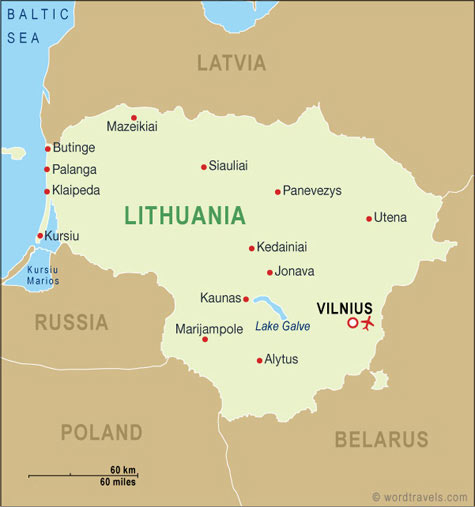 Benas Jacikas
Dina Alytė
Julijonas Kikutis
Karolis Greblikas
Karolis Vyčius
Lukas Aliuškevičius
Lukas Dapkus
Tomas Šiurna
Valentinas Janeiko
/ Mathematics & Computer Science
Goals
Basic understanding of MDSE
Main concepts and terminology
What is involved; incl. context, bigger picture
What to do with it; how it works in principle
Why it is interesting

Hands-on experience in small case study
Eclipse IDE
Eclipse Modeling Framework
/ Mathematics & Computer Science
History of automation and programming
Non-programmable automata

(Re)configurable automata

Programmable automata:
Machine language
Assembly language
General-purpose higher-level programming languages
Syntax, semantics
Grammars, parsers, code generators/interpreters
/ Mathematics & Computer Science
[Speaker Notes: Planetarium, clock, Jaquard loom, cypto machines
Assembler: pretty simple 1-to-1 translation]
History of Design Paradigms
Functional decomposition
Harder to maintain / accommodate changes
Object-oriented
Focus on data as longer-term stable core of system
Data base + business logic + presentation layer
Put data in persistent storage, outside running program
Limited structure, all data together

Domain-Specific Language (DSL)
Designed by CS experts for use by non-CS experts
Not (necessarily) universal (“Turing complete”)
/ Mathematics & Computer Science
Domain-Specific Language (DSL) Realizations
Via library
Embedded in host language
As extension of existing language
Independent, external
/ Mathematics & Computer Science
History of Software Engineering
Concerns Way of Working, the development process
Pre-SE:
Code-and-Fix
SE:
Waterfall process (traditional)
Requirements Engineering (RE)
Architectural Design (AD)
Detailed Design and Test (DD)
Operation and Maintenance (OM)
Other life cycle processes
Unified Process (UP), Agile (e.g. XP)
MDSE (Model-Driven Software Engineering)
/ Mathematics & Computer Science
MDSE
Starts with Domain Engineering (DE), before RE

1. Domain specification, domain analysis

2. Requirements specification, requirements analysis

3. Design, implementation, maintenance:
Define model(s)
Generate code (or whatever is needed)
Evolve model(s), not code
Regenerate/update code
/ Mathematics & Computer Science
Examples of Domains
Railway, Airlines, transportation-in-general
Warehousing
Financial
Military organization
Building construction
Civil engineering
Automotive
Telecommunication
Medical
…
/ Mathematics & Computer Science
Uses of Models
Generate code
Visualize
Animate
Simulate
Analyze
Verify (formally), e.g. using Model Checkers
/ Mathematics & Computer Science
Advantages of MDSE
Design at higher level of abstraction
Closer to that of (usually non-CS) domain experts
Easier to involve (non-CS) domain experts
Higher productivity
Higher quality (fewer defects)
Models also serve as (up-to-date) documentation
Easier to evolve/maintain
/ Mathematics & Computer Science
Formal Language Concepts (Grammar-ware)
(Formal) Language:
Set of "allowed" texts (strings) over a given alphabet,
Each text is a sequential (list) data structure

Grammar: formalism to define a formal language
This only concerns syntax
Context-free grammar
“General" (context sensitive and more) grammar, attribute grammar

Informal "language": any "mechanism"/formalism to express/define "something"
/ Mathematics & Computer Science
[Speaker Notes: In practice, there is also a lexical level distinguished to define the tokens of the alphabet; tokens are built from (lower-level) characters]
Example Grammar for Simple Expressions
Expr  Expr “+” Term
Expr  Term
Term  Term “*” Primary
Term  Primary
Primary  “(” Expr “)”
Primary  Nat
Nat  Digit
Nat  Nat Digit
Digit  “0” | “1” | “2” | … | “9”
/ Mathematics & Computer Science
Example of Parsing
(1 + 2) (3 + 4)
(1 + 2) * 3
/ Mathematics & Computer Science
Grammar-ware Tool support
Formal language to define grammars
Specialized editor to edit grammar definitions
Tool to analyze grammar definitions
Tool to generate parser from grammar definition
Parser takes text as input
Parser decides whether text belongs to the language
If yes, parser produces an abstract syntax tree for text
Tool to generate a language-aware editor for language defined by a grammar
/ Mathematics & Computer Science
Semantics
Semantics (of a language):
Defines a meaning for each text in a language

Cf. programming language:
Syntax
Static
Defines valid program texts
Semantics
Dynamic
Defines behavior under execution
/ Mathematics & Computer Science
[[Meta-]Meta-]model
Meta-meta-model:
formalism ("language") to define meta-models

Meta-model:
formalism ("language") to define a coherent collection of models
cf. notion of data type, as a set of values + corresponding operations

Model:
information/data "bundle" conforming to a specific meta-model
cf. notion of value of a data type
/ Mathematics & Computer Science
Comparison of Concepts and Levels
/ Mathematics & Computer Science
Domain-Specific (Modeling) “Language”
Abstract Syntax = meta-model
Concrete Syntax = grammar for textual rendering
Optional, not required
Semantics:
values, structural, data structure
multiplicity, order, relationships
bindings (identifier resolution, scope, type)
constraints, invariants
execution:
expressions and their evaluation
state, state transition
/ Mathematics & Computer Science
Model Transformations
Text to model: T2M

Model to text: M2T

Model to model: M2M
/ Mathematics & Computer Science
Text to Model (T2M)
Involves grammar for allowed texts, and parsing

Xtext
Automatic generation of meta-model from grammar

EMFText
Good to create one, or more, grammars for existing meta-model

 Gtext (TU/e, under development)
Fewer restrictions on grammar
/ Mathematics & Computer Science
Model to Text (M2T)
Often used for source code generation from models

Xpand , Xtend(2)
Uses a template language

EMFText does this as well
Pretty printing (inverse of parsing)
/ Mathematics & Computer Science
Model to Model (M2M)
Java, ...
Hard work, lots of code
Can use your favorite language

Xtend(1), Xtend(2)

ATL
Declarative

QVT Operational
Imperative
/ Mathematics & Computer Science
Defining Meta-Models in Ecore
Ecore is (implements) a Meta-Meta-Model
Ingredients of Ecore meta-model definitions:
EPackage
Acts as container to collect other items
EClass: Models a concept, having
properties
EAttribute, EReference, EAnnotation
EData Type
EEnum
EAnnotation: comments, constraints, meta-info
/ Mathematics & Computer Science
Edit Ecore Meta-Models
Sample Ecore Model Editor
Shows editable tree view of the meta-model
Visible structure is complete determined by meta-model

Ecore Diagram Editing
Shows editable graphical view of the meta-model
Layout of graphics can (must) also be edited

OCLinEcore (Ecore) Editor
Shows editable textual view of the meta-model
/ Mathematics & Computer Science
Model to Text Transformation
Traverse the model and generate text

Output contains
Fixed elements
Transformed elements from model

Transformation usually preceded by checking phase

Xpand: (yet another) domain-specific language
/ Mathematics & Computer Science
Model to Model Transformation
When a transformation to text becomes complicated, it can be split:
One ore more M2M transformations
One M2T transformation

QVT (Query/View/Transformation) Operational
Yet another domain-specific language
Imperative language based on OCL
Demonstration: flip a Shot Puzzle
/ Mathematics & Computer Science
M2M Transformation T
T : MMAi --> MMBi

T takes one, or more, models MAi as input
Models MAi are from specified meta-models MMAi

T produces one, or more, model MBi as output
Models MBi are from specified meta-models MMBi

T traverses the inputs MAi constructing outputs MBi
/ Mathematics & Computer Science
Programs are Models Too
Programs are (or: can be considered) models in a general-purpose meta-model (programming language)
Generate programs
As text via M2T transformation
As model via M2M transformation to meta-model of the programming language
Bypasses the textual format and its parsing
/ Mathematics & Computer Science
Design of Modeling Tools
Tools for MDSE are designed using MDSE
Bootstrapping
Involves (many) Domain-Specific “Languages” (DSL)
There is a DSL for defining DSLs
/ Mathematics & Computer Science
Current State of MDSE
Many non-CS domain experts do not know MDSE
MDSE tools are still immature (“under development”)
Buggy, incomplete
Frequently changing
Complex to use (many steps needed, limited graphics)
Incomprehensible trickery involved
Dumb editors (no refactoring: e.g. rename attribute)
MDSE concepts + theory are still evolving
(Meta-)model limitations (tree as skeleton, modularity)
(Meta-)model comparison, and versioning
Meta-model/model co-evolution
(Meta-)model semantics (static + dynamic)
/ Mathematics & Computer Science
My Wish List
One simple programming language, in which you
Define data types and meta-models alike
Manipulate data values and models alike
Input / Output
Construct, Inspect
Transform
/ Mathematics & Computer Science
Conclusion
MDSE is promising
“the way to go”
until a better approach is discovered / invented

MDSE is “young” (work-in-progress)

You have played with “bleeding edge” technology
/ Mathematics & Computer Science